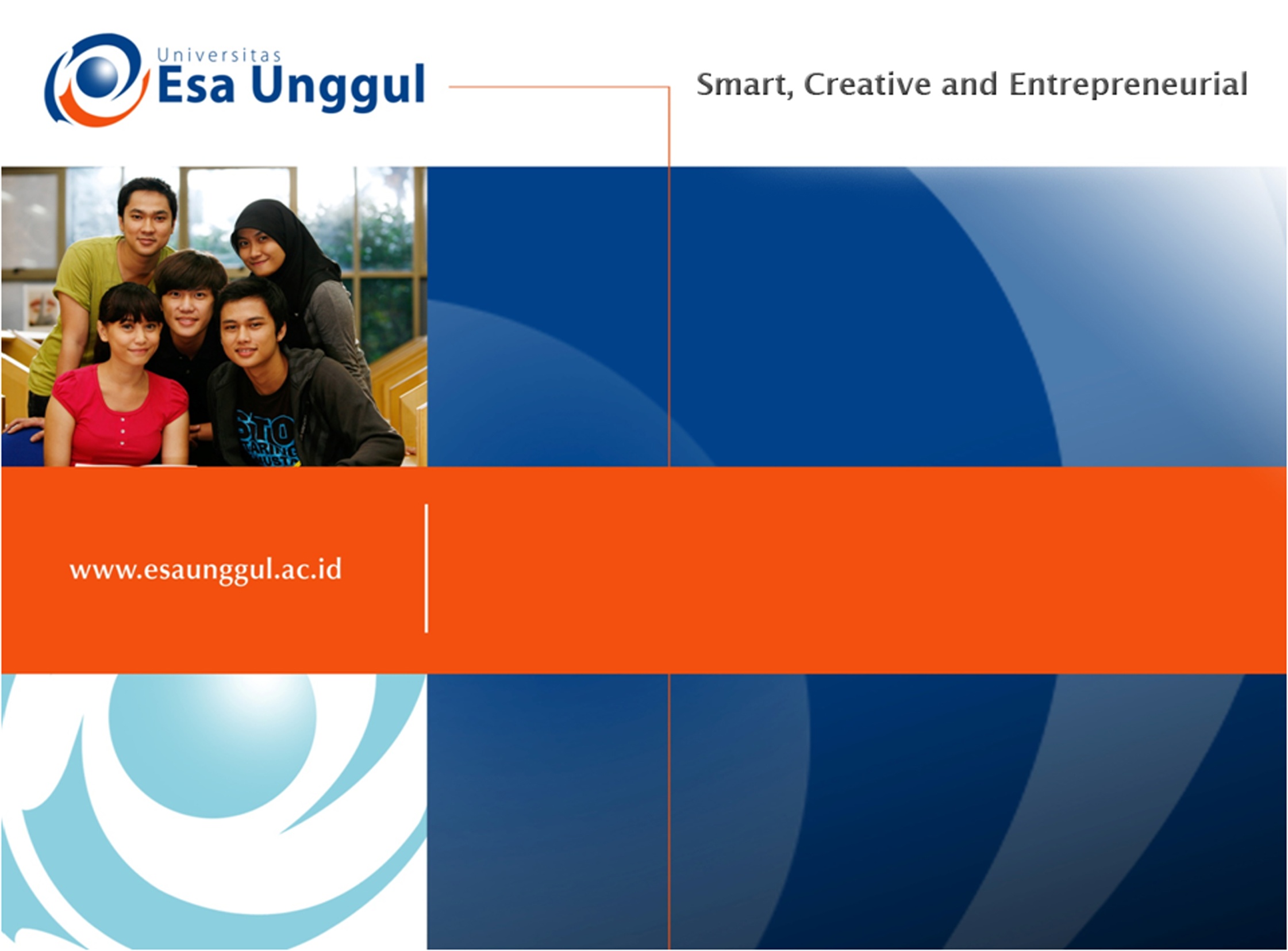 Jaringan Mobile 
Mobility Management between UMA Networks and Cellular NetworksTaufik Rendi Anggara., MT
Teknik InformatikaFakultas Ilmu Komputer
Introduction
In the last five to ten years, UMA network (UMAN) and cellular network have developed very rapidly with the Internet. UMA networks can provide relatively high data rates at low prices in the short range, and cellular networks can provide relatively low data rates at high prices in the long range. The UMA networks and cellular networks will coexist and complement each other in the future. It is no doubt that making phone calls by WLAN (Voice-over-IP [VoIP]) is much cheaper than over cellular or fixed phone networks. UMA technology provides a way to access the core global system for mobile communications (GSM) network through Wi-Fi. This sounds attractive from the point of view of cellular network operators, who could thus extend their network coverage through Wi-Fi hot spots with minimal additional investment; Wi-Fi hotspots are much cheaper to deploy than GSM base stations. UMA could thus decrease the load of legacy GSM and general packet radio service (GPRS) access networks. At the same time, the operator still holds control over the connection, and therefore can charge upon that. Most players in the FMC (fixed and mobile convergence) space see UMA as the long-term future technology.
UMAN interworking with cellular networks
Standard GERAN Protocol
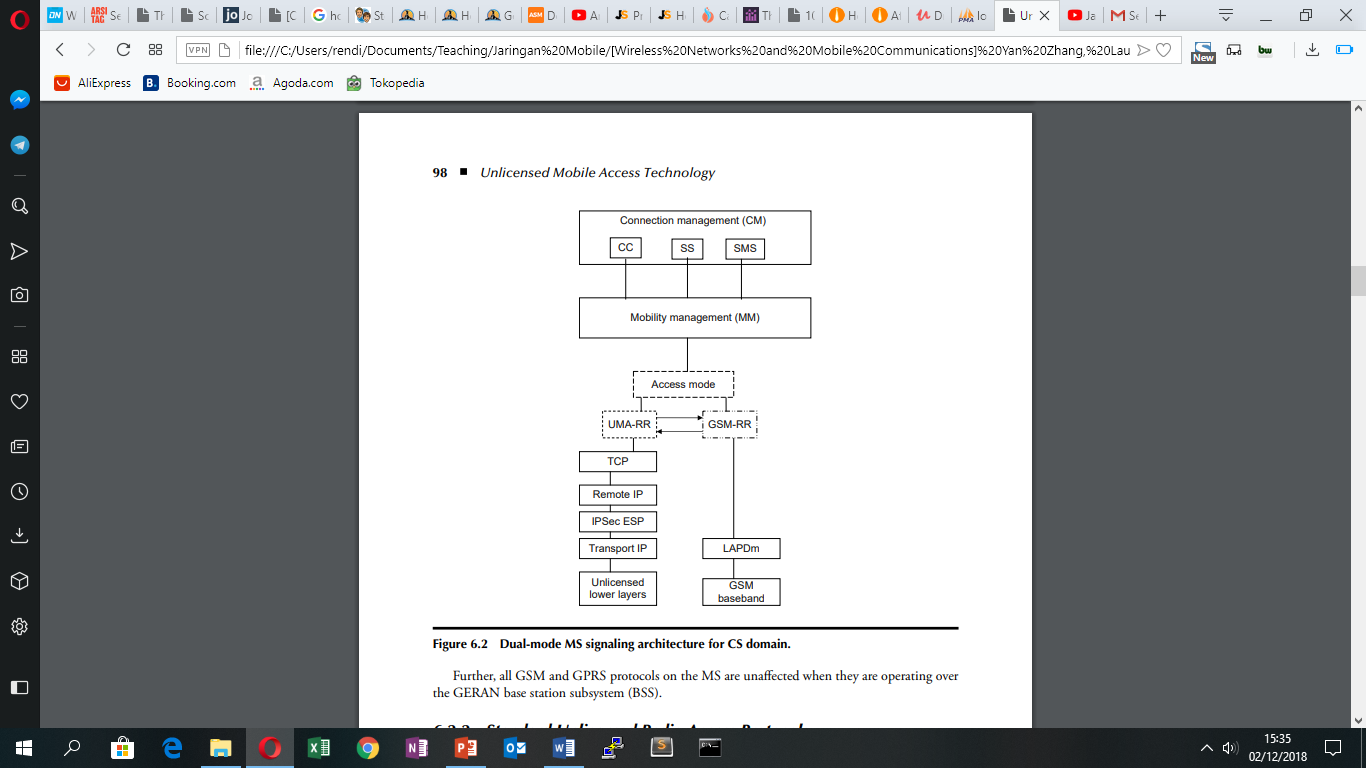 The UMA architecture uses the following standard GERAN protocols without any modifications : 
GSM mobility management, connection management (CM), and higher layer protocols are used without any changes in the mobile station (MS) or the mobile switching center (MSC).
GSM voice encoding carried over IP between the MS and UNC.
GPRS logical link control (LLC) and higher layer protocols are used without any changes on the MS and SGSN.
A-interface protocols are used without any changes between the MSC and UNC.
Gb-interface protocols are used without any changes between the SGSN and UNC. 
Wm interface protocols are used without any changes between the UNC and the AAA server.
Standard Unlicensed Radio Access Protocols
The UMA architecture uses the following WLAN and Bluetooth protocols without any modifications: 
 802.11 protocols for PHY and Medium Access Control, including functions for connection, authentication, encryption, data transfer, and traffic prioritization. 
Bluetooth protocols for PHY, Baseband, SDP, etc., including functions for discovery, paging, authentication, encryption, ACL and data and voice traffic transfer. Additionally, BNEP is used to provide Ethernet emulation over Bluetooth ACL links. IEEE 802.11 and Bluetooth have minimum radio performance requirements.
Standard IP-Based Protocols
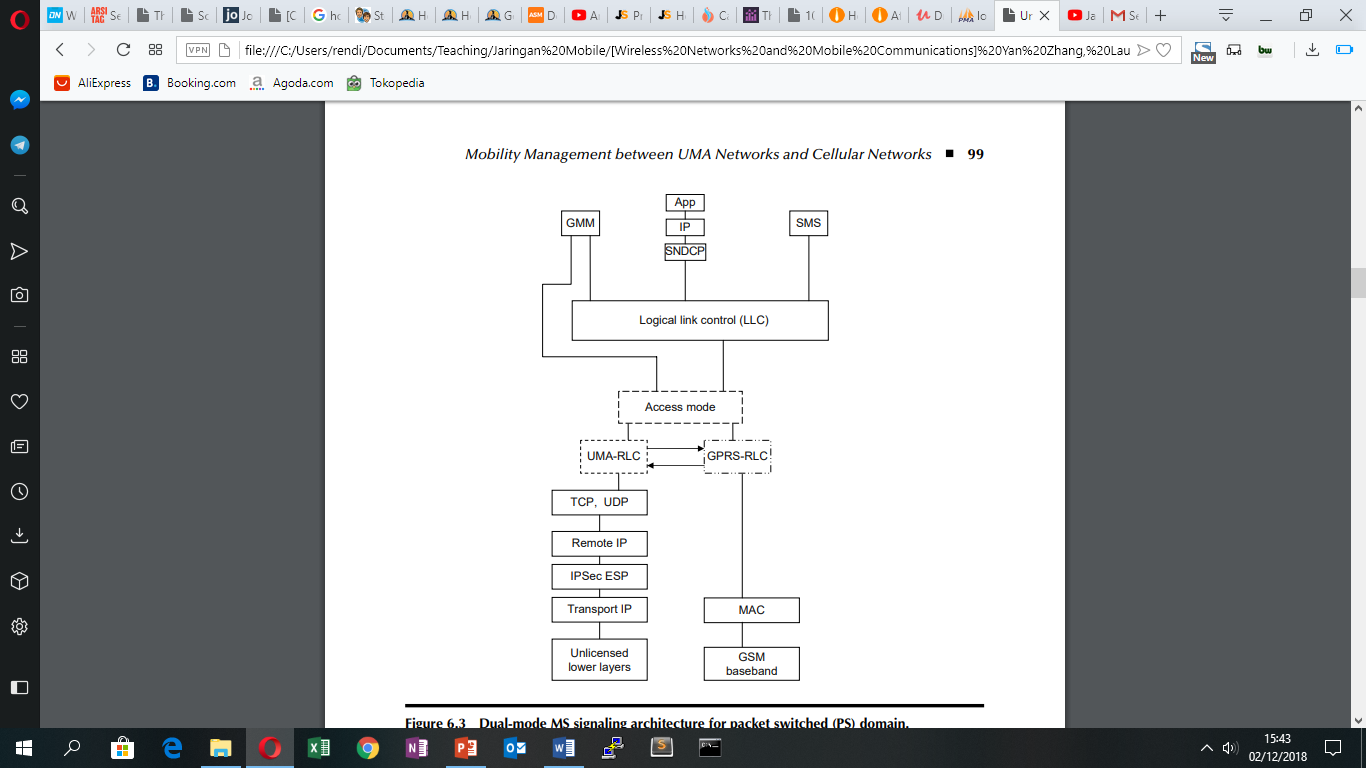 IP over standard lower layers 
TCP to provide a tunnel for GSM/GPRS signaling and SMS 
IPSec encapsulating security payload to provide a secure tunnel for GERAN user and control plane traffic 
IKEv2, Extensible Authentication Protocol-Subscriber Identity Module (EAP-SIM), and Extensible Authentication Protocol-Authentication and Key Agreement for authentication and for establishing and maintaining a security association (SA) between MS and UNC
UDP for IPSec NAT traversal 
UDP for GPRS data transfer 
RTP/UDP for transfer of GSM voice frames over IP transport
UMA-Specific Protocols
UMA Radio Resource (UMA-RR) protocol provides a radio resource management layer, which is the peer of GSM-RR, in the MS. It is designed to take advantage of the characteristics of the unlicensed radio link as they are quite different from that of the GERAN radio link. 
Registration with UNC 
Set up of bearer path for CS traffic between the MS and UNC 
Handover support between GERAN and UMAN 
Perform functions such as GPRS suspension, paging, ciphering configuration, application level keep-alive, etc. 
Support for identification of access point (AP) used for UMA access
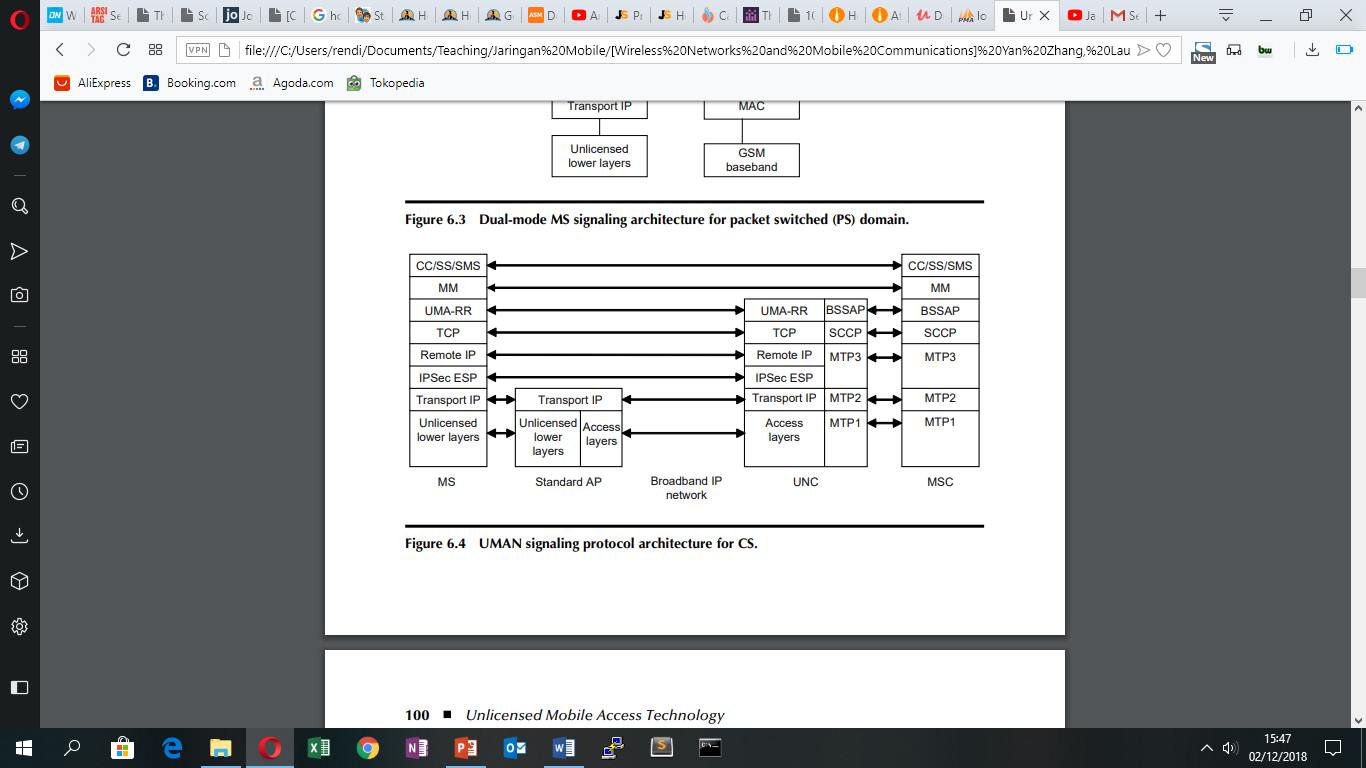 Implementation Solution of Seamless Mobility Management
On the basis of architectural principles, mobility management can be divided into tightly and loosely coupled systems. The unlicensed access networks appear to the cellular core network as another cellular access network, thus the multi-access system is built using the existing cellular core network; UMA belongs to a tightly coupled integration In a tightly coupled architecture, it is possible to reserve capacity for WLAN-cellular handoff, thus improving performance that reduces the dropped call rate. 3GPP has specified how 3GPP systems and WLANs can interwork. The aim of a loosely coupled system is to extend 3GPP packet-based services to the WLAN access environment. Unlike the UMA architecture, which is mainly designed for CS services, the loosely coupled system architecture is designed for packet-based services by connecting the WLAN to the same external IP network used by the GPRS access network.
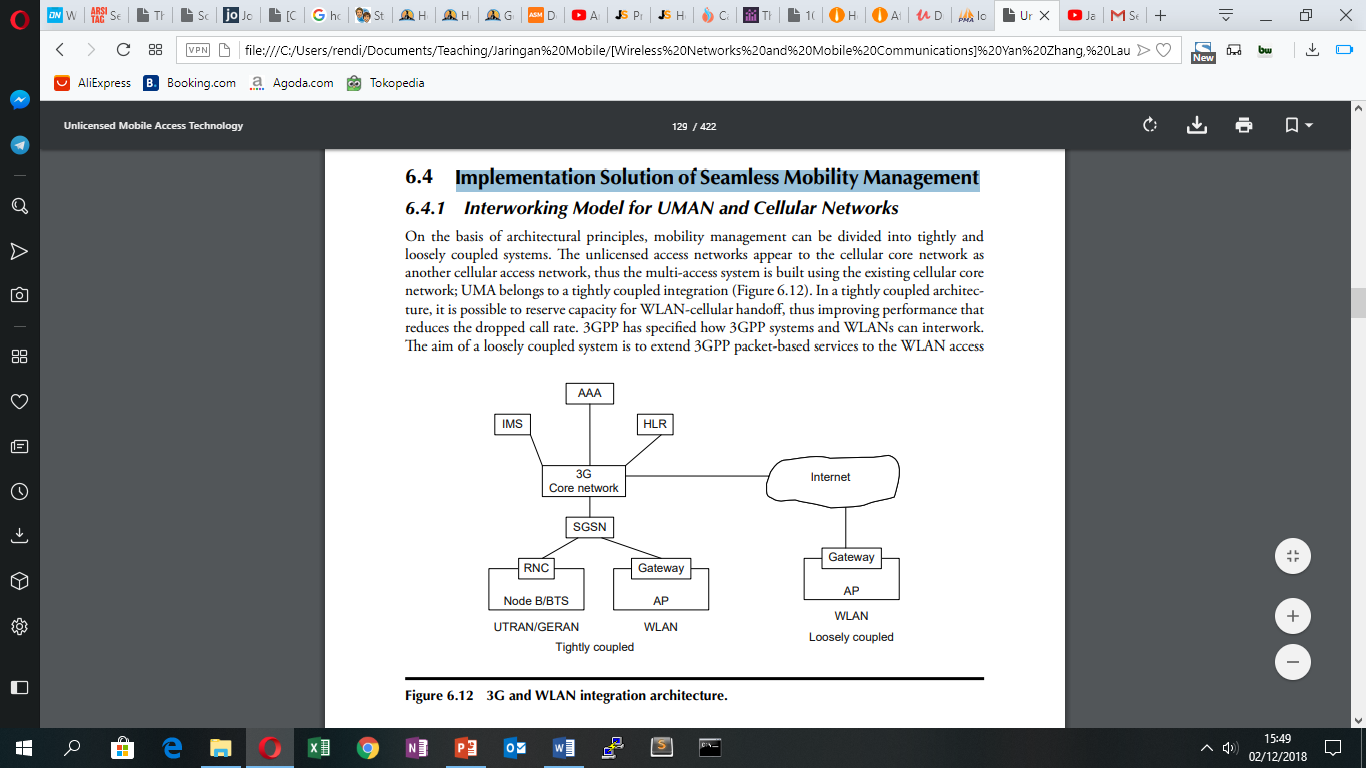 Conclusions
UMA is a cellular network-based solution. UMA delivers GSM and GPRS mobile services over unlicensed spectrum technologies like WLAN essentially by encapsulating GSM signaling in IP, and routing it to a gateway (UNC) in the cellular network. UMA enables subscribers to roam, and supports seamless handover between cellular networks and public/private UMAN networks using dual-mode handsets. The implementation solution of seamless mobility management and open issues are also presented in this chapter. The measurements showed that the throughput is twice or more than the data rates available in GSM networks, and the handover times between UMA and GSM are similar to typical inter-BSC handovers in the GSM system. One of the advantage of UMA is that subscribers receive the same user experience as they transfer between cellular and WLAN networks. In UMA, it is possible to reserve capacity for WLAN-cellular handoff, thus improving performance (reducing the dropped call rate). Another advantage for UMA is its standardization, which could help to promote widespread adoption and interoperability. The limitations are that many enterprise customers prefer enhanced features such as corporate dialing plans, coverage plans, voice mail, and other features. Additionally, UMA-based solutions may not integrate easily with other IP services. The authors think that UMA can be viewed as a long-term technology for cellular operators to bring unlicensed access solutions to the market.